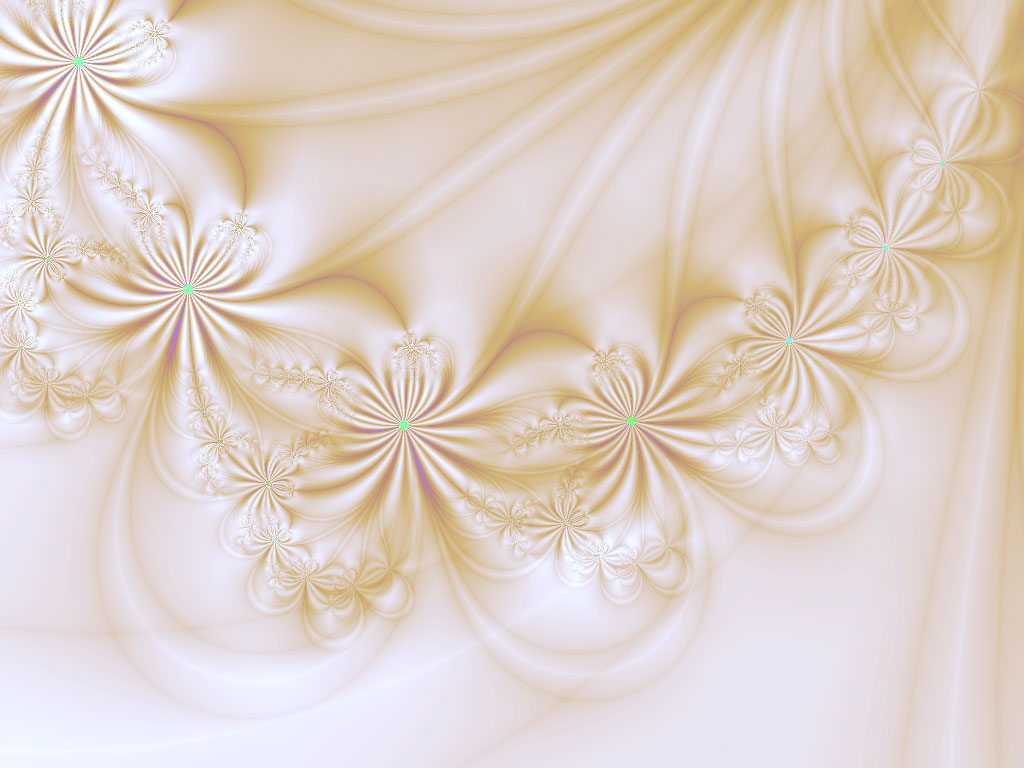 Пробіжнянська ЗОШ І-ІІІ ст.
Чортківського  району
Особистісно  зорієнтований 
урок фізичної культури, 
як засіб формування 
основ  здорового  способу 
життя
Вчитель фізичної культури: Войцехівська І. Б.
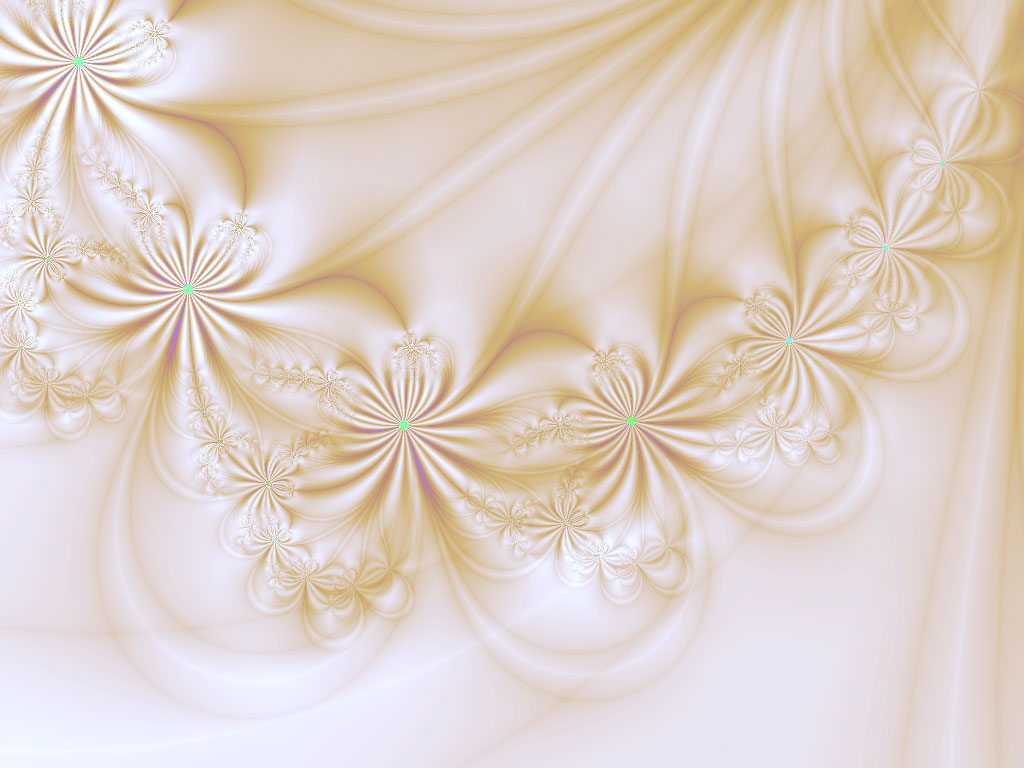 Фізична культура у школі має на меті:
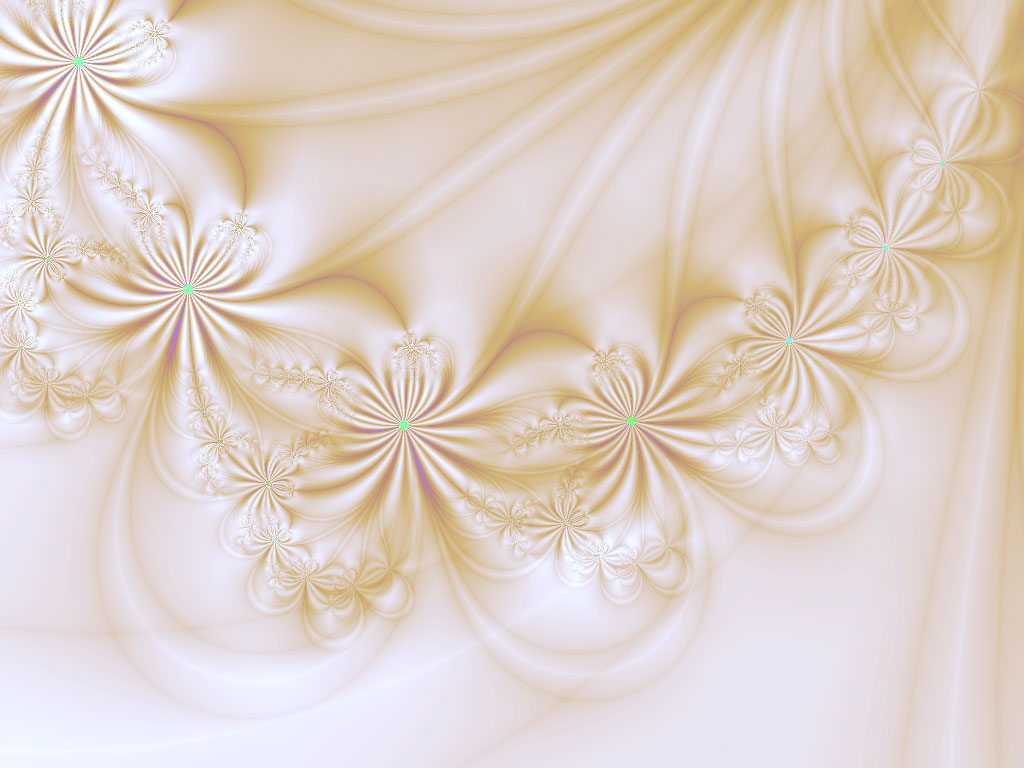 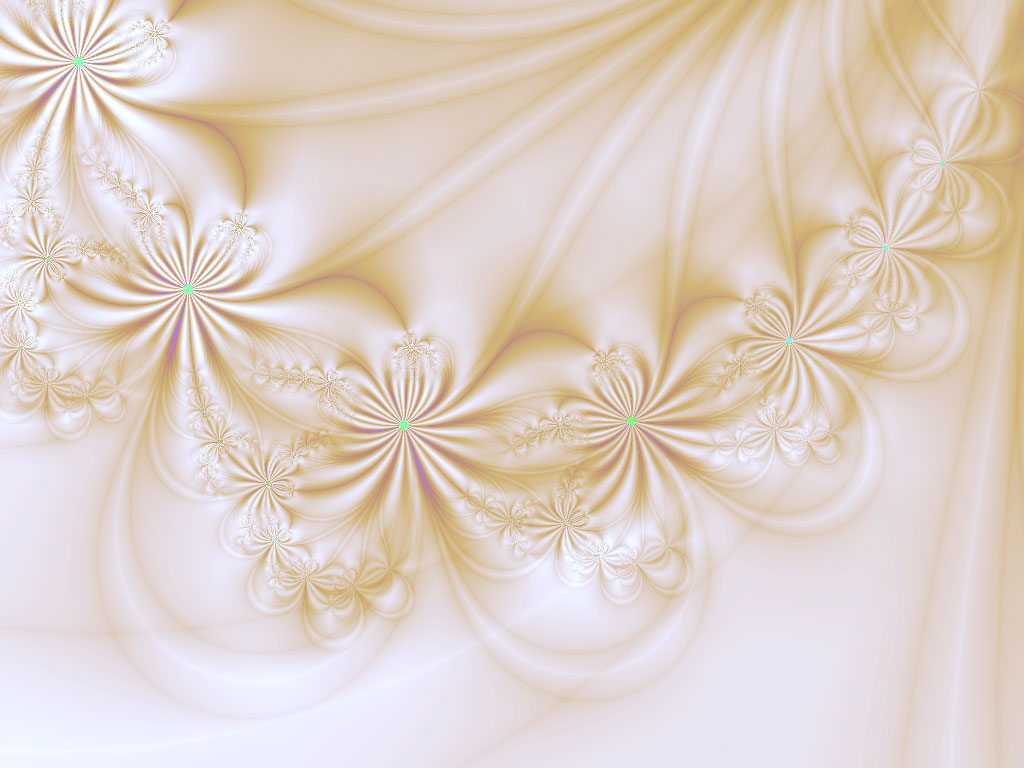 Методи навчання
Як зробити урок
цікавим і результативним?
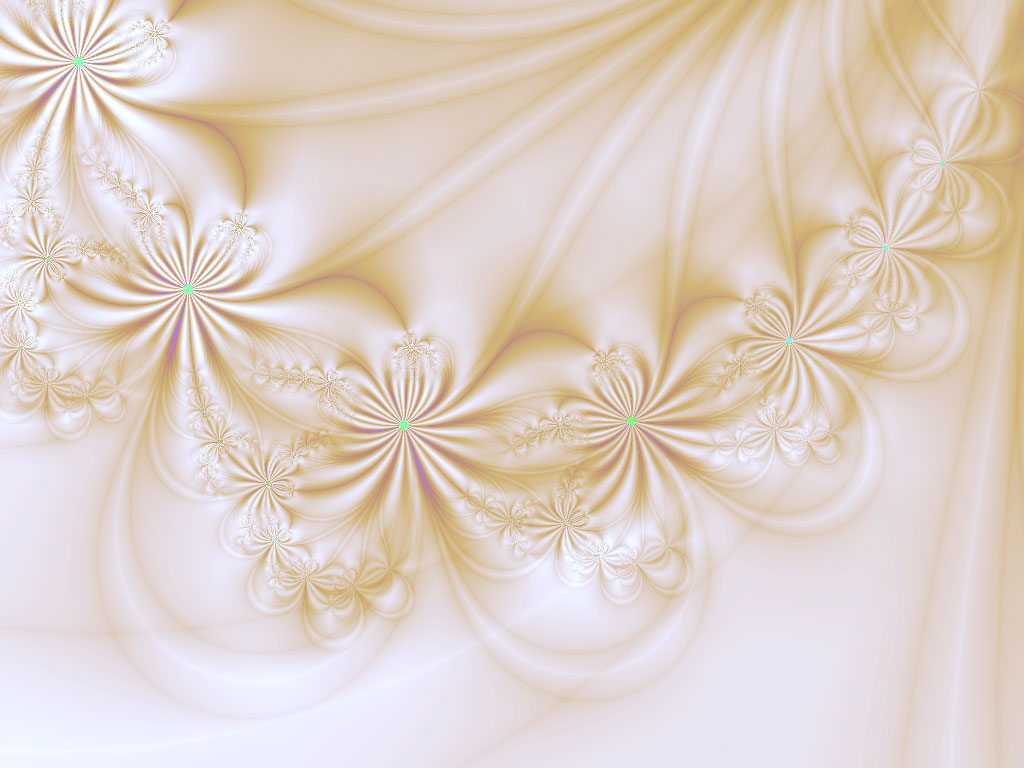 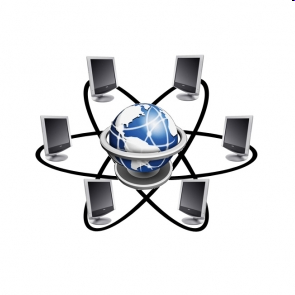 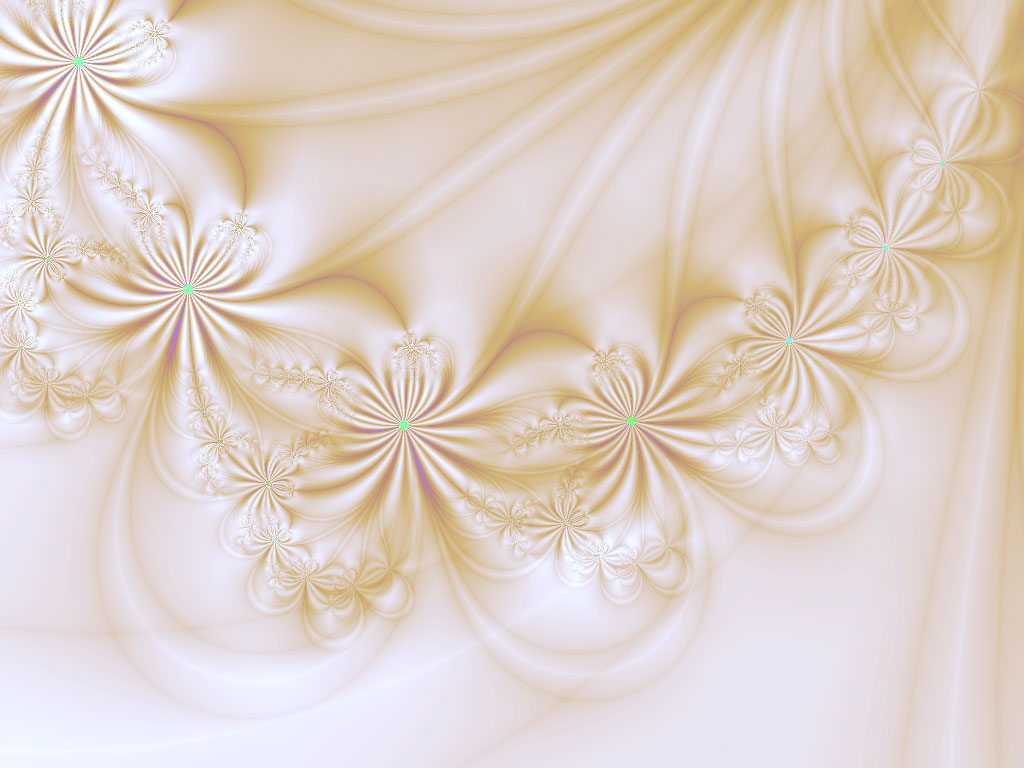 Форми і напрями роботи:
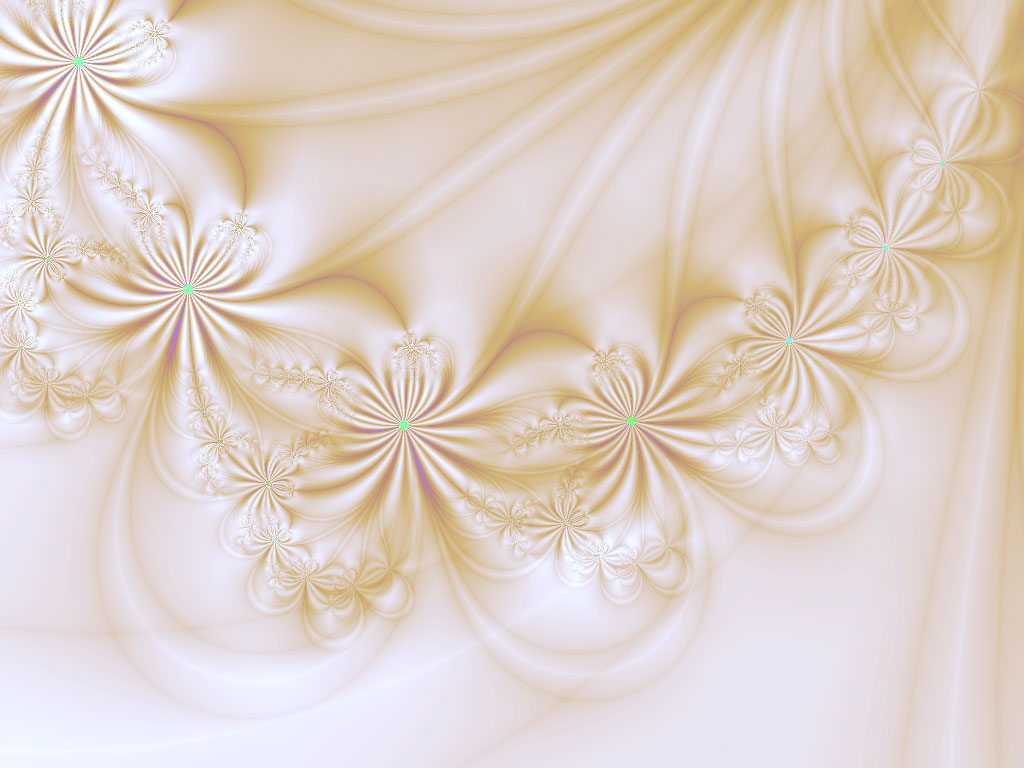 Елементи новітніх педагогічних   технологій
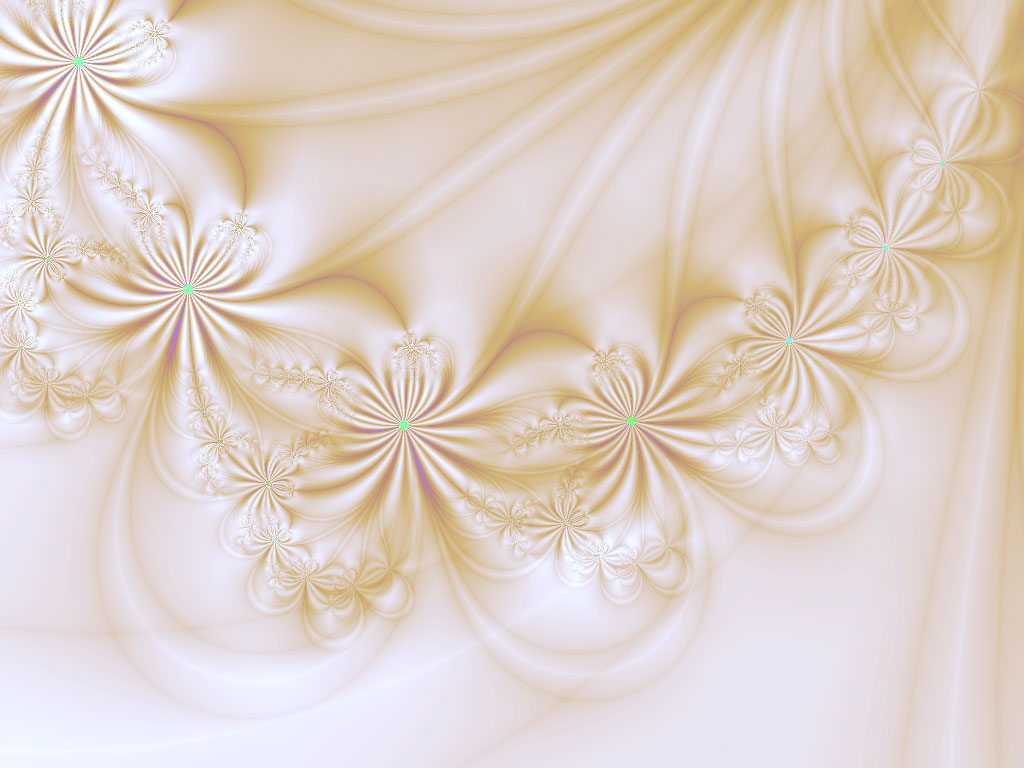 Методи роботи з учнями:
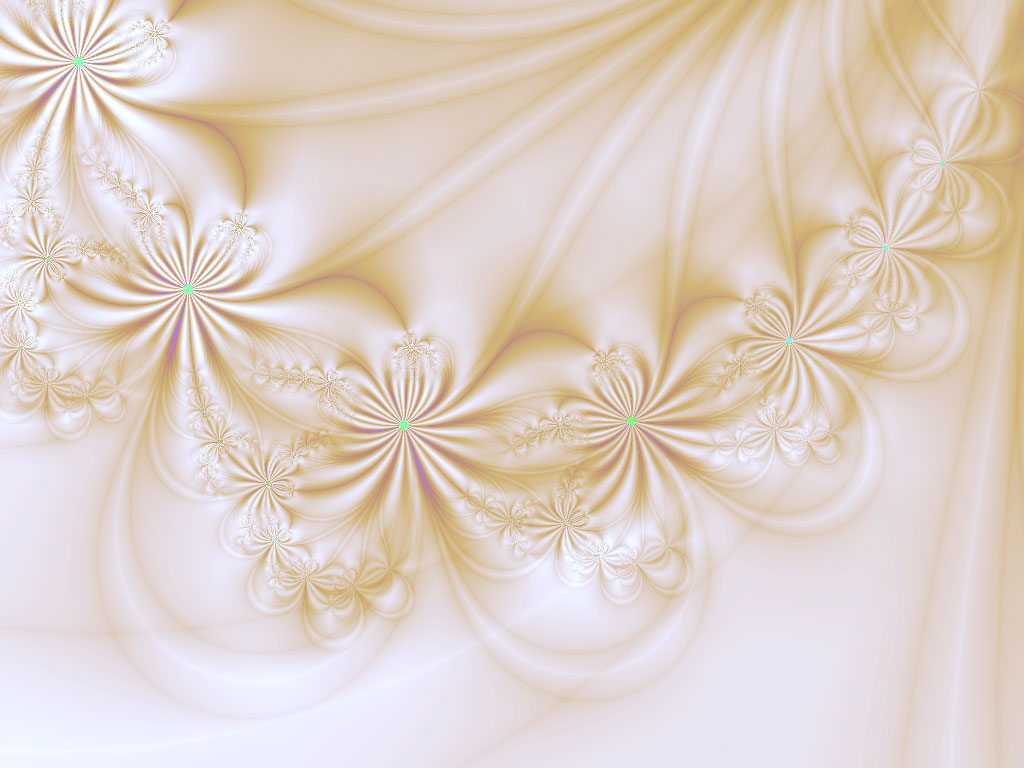 Сучасний урок сучасного вчителя
Проектна  робота
«Олімпійські  ігри»
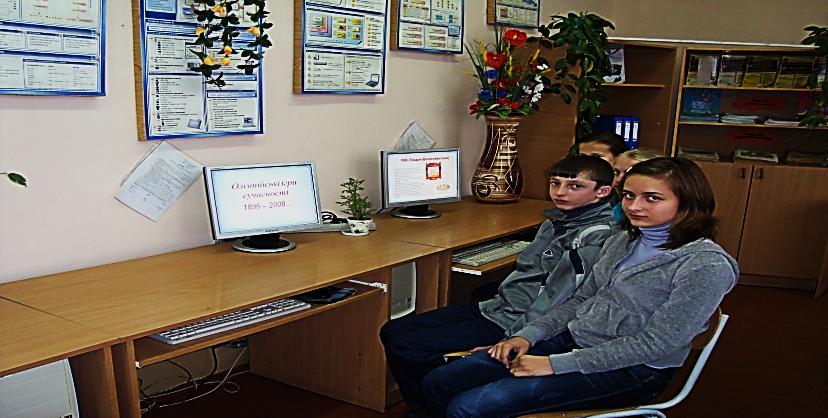 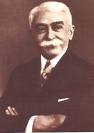 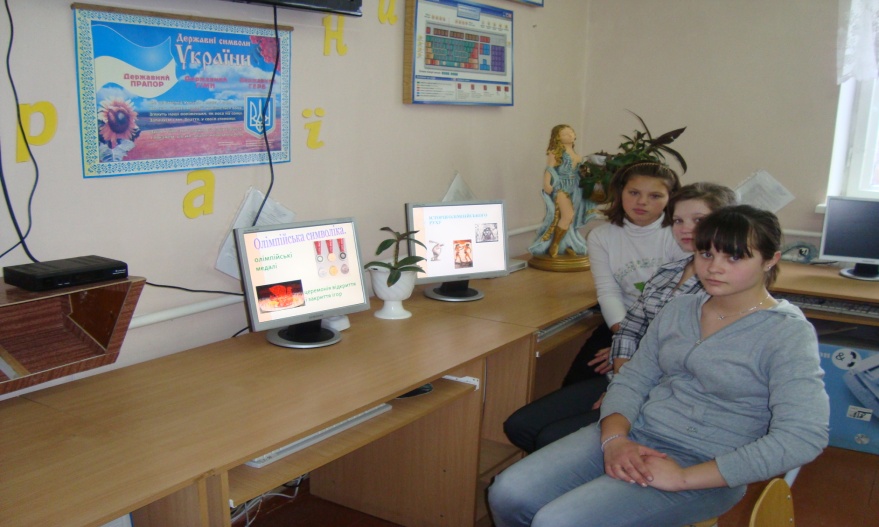 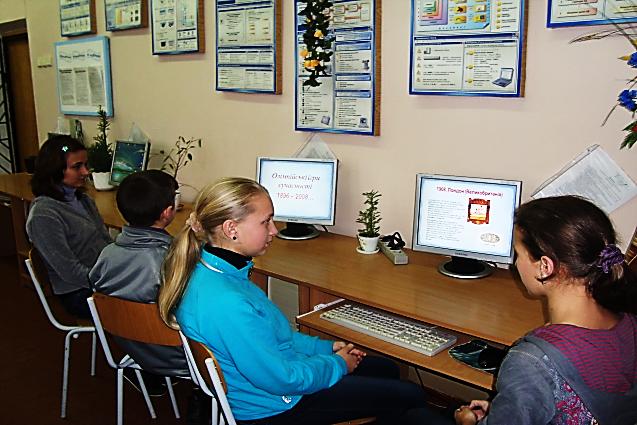 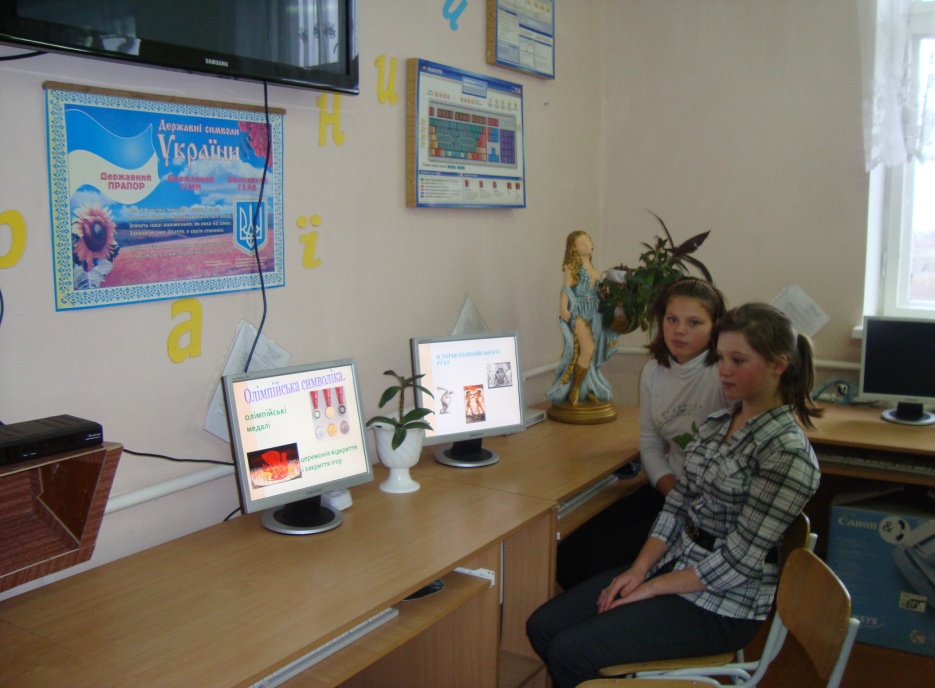 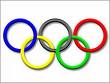 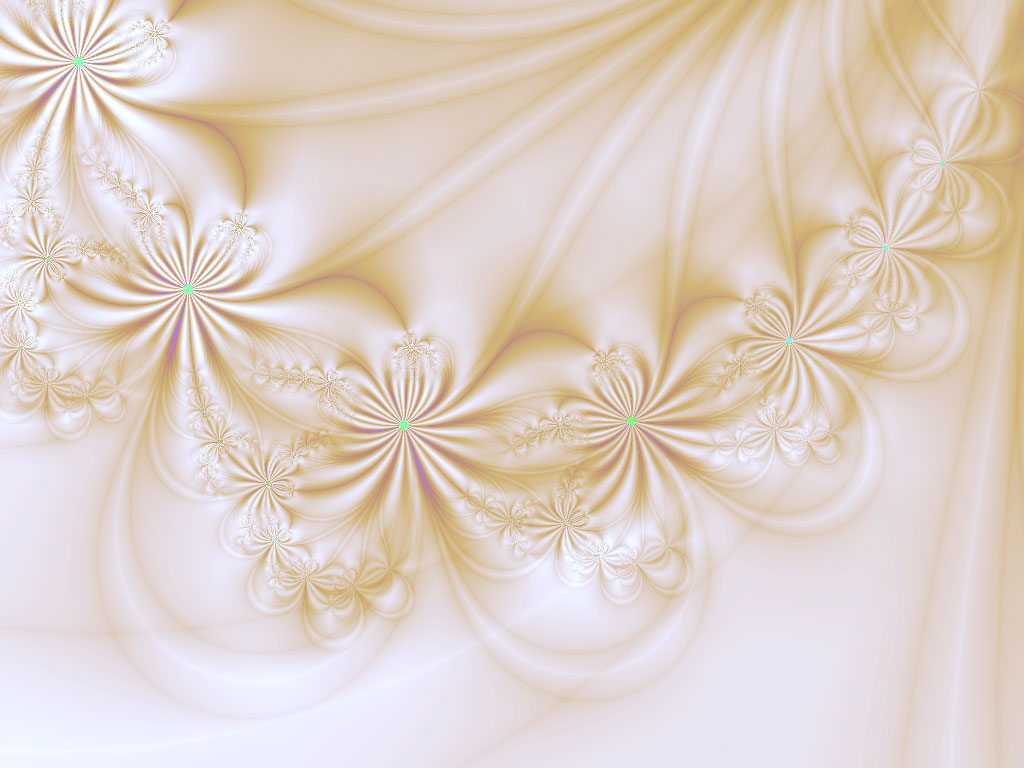 Використання інноваційних методів навчання сприяє:
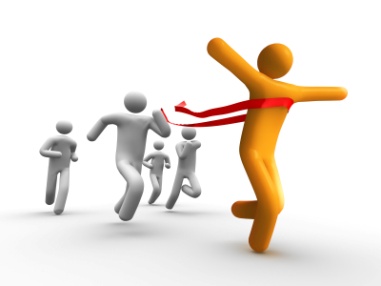 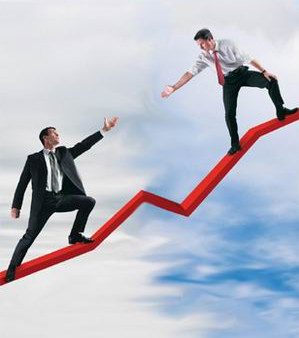 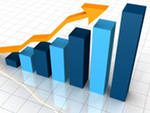 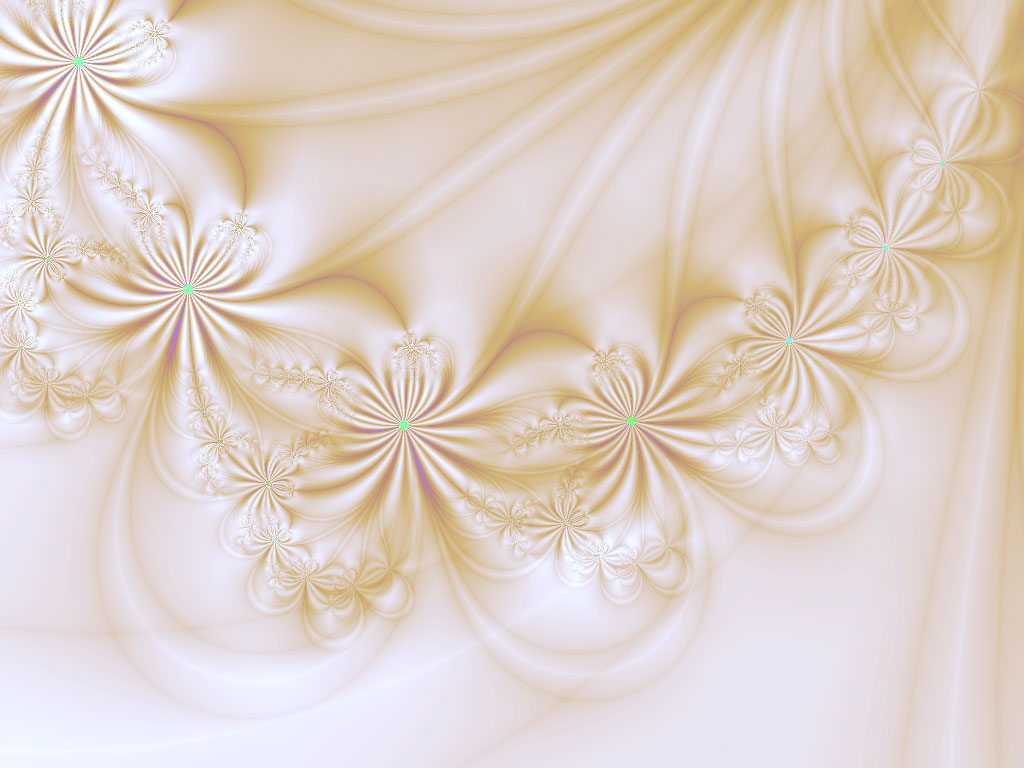 ЛЕГКА АТЛЕТИКА
Що ми відносимо до Л.А.?

Який розрізняють біг?

Які ти знаєш снаряди 
для метання?

                 Яких видів є старт?
Слайд 1
Метод
 МОЗКОВОГО ШТУРМУ
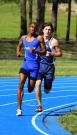 Що ви знаєте про Легку Атлетику?
Діти звіряють свої міркування із другим слайдом
ЛЕГКА АТЛЕТИКА
Що ми відносимо до Л.А.?
Ходьба, біг, стрибки, метання,
 багатоборство.
Який розрізняють біг?
На короткій дистанції, середній, довгій.
Які ти знаєш снаряди 
для метання?
Спис, диск. Молот.
                 Яких видів є старт?
Слайд 2                                           Низький і високий.
Застосовуємо метод бесіди ,
 щоб  з'ясувати  відоме 
з  теми  і  те, 
що  потрібно  вивчити.
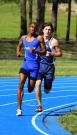 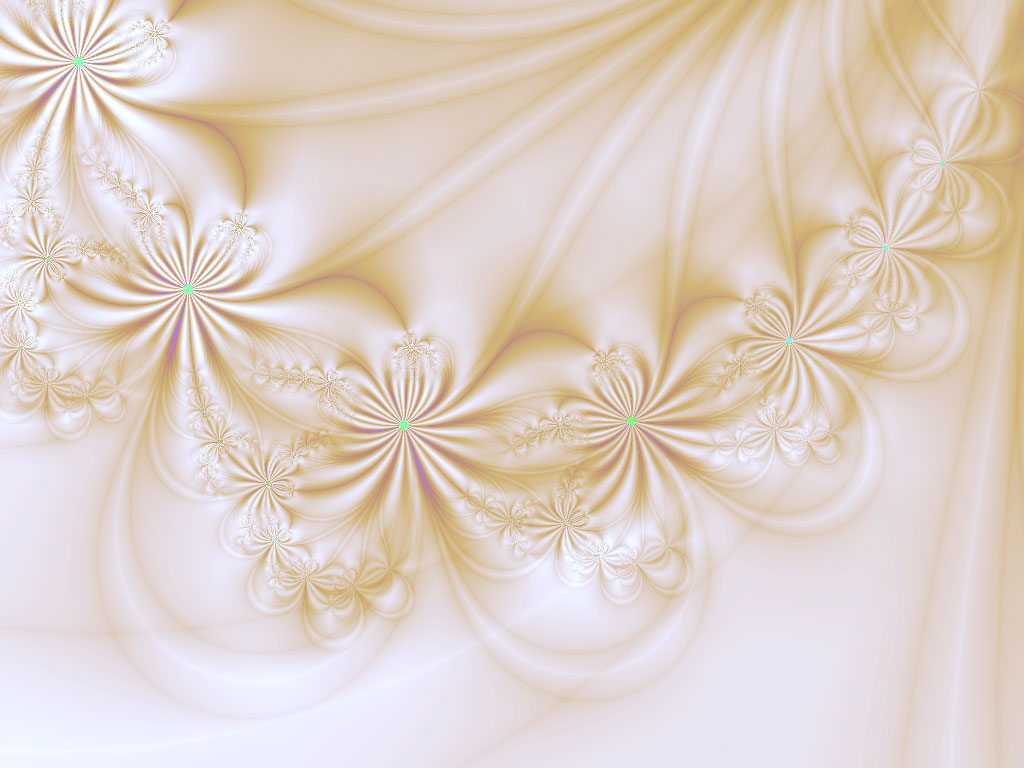 Нестандартні уроки:
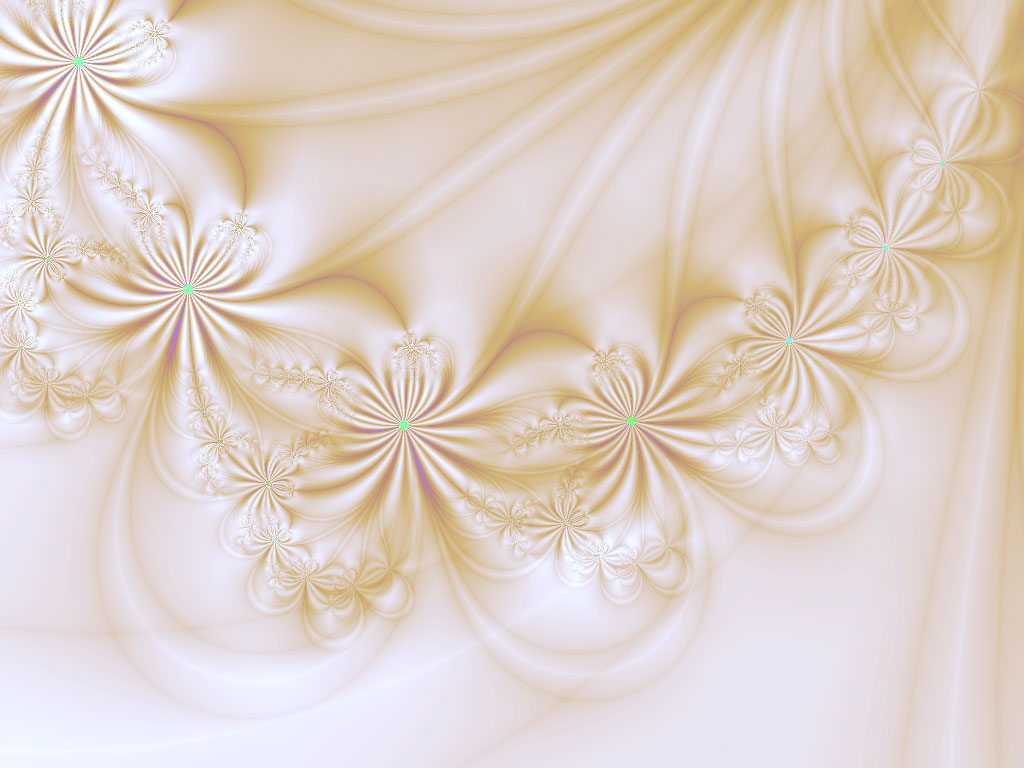 Міжпредметний  зв’язок
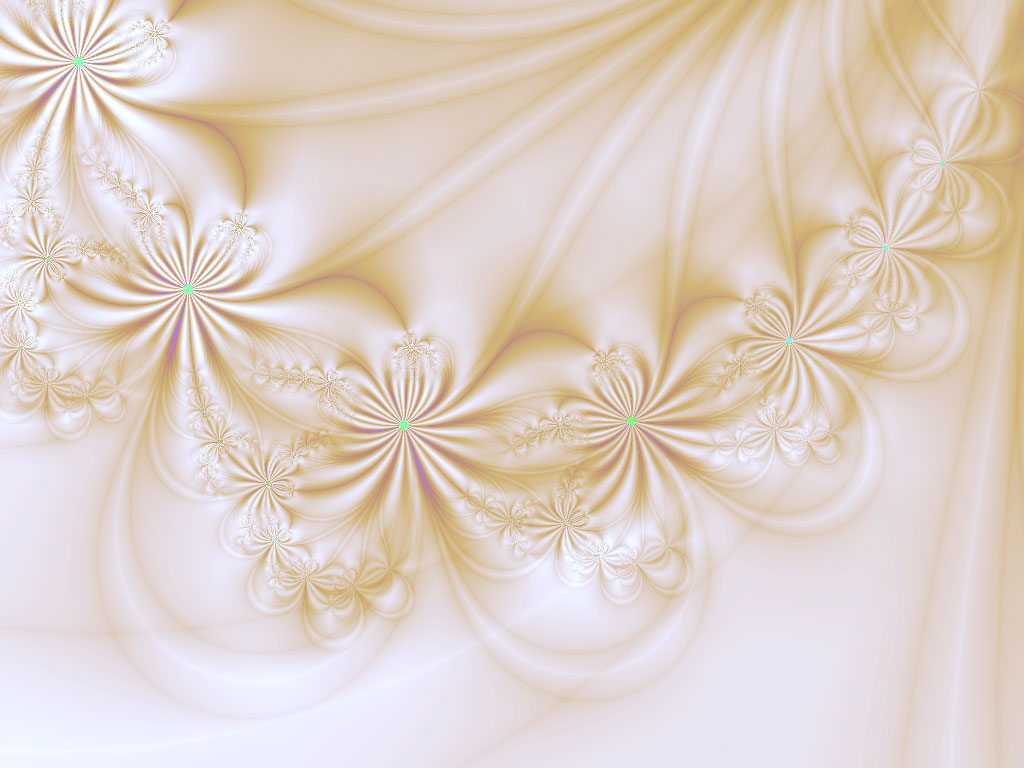 Досягнення моїх учнів
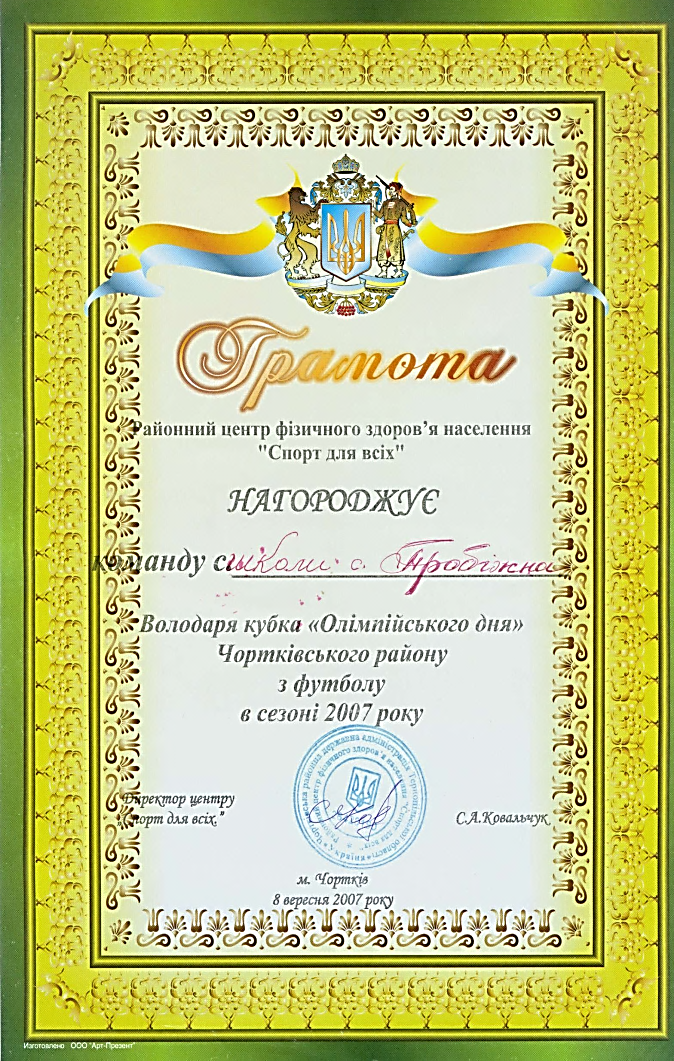 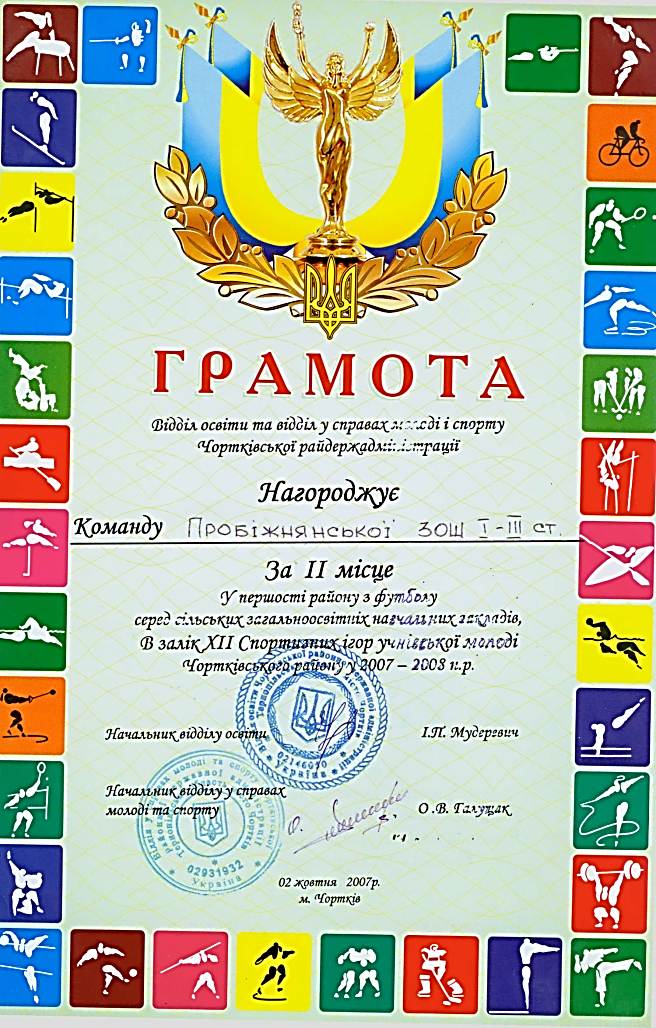 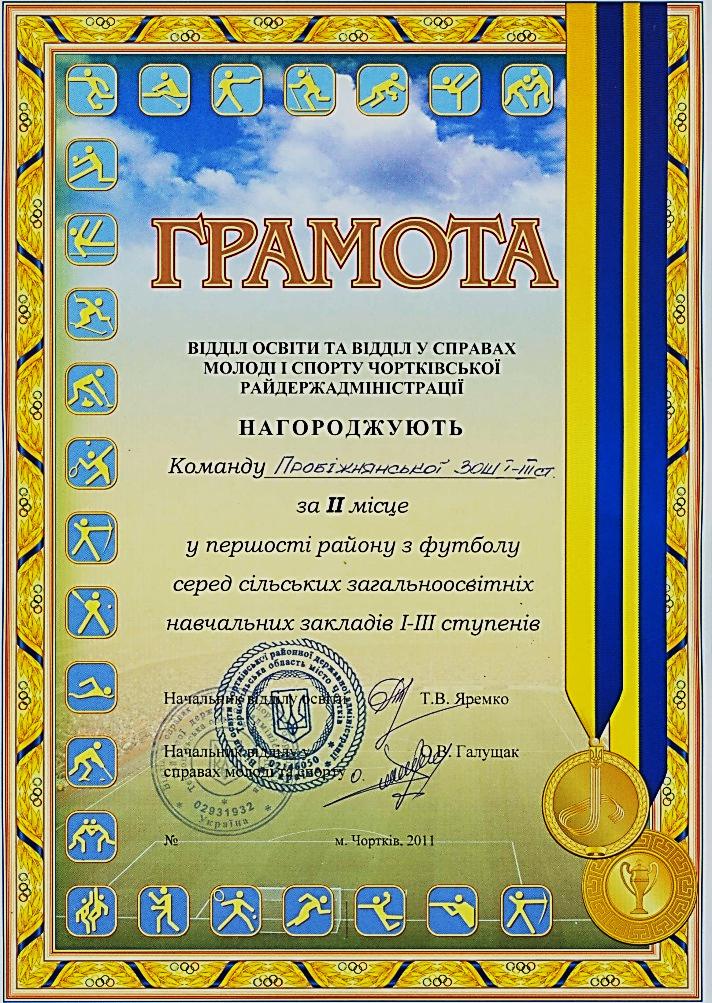 Педагогічне кредо:
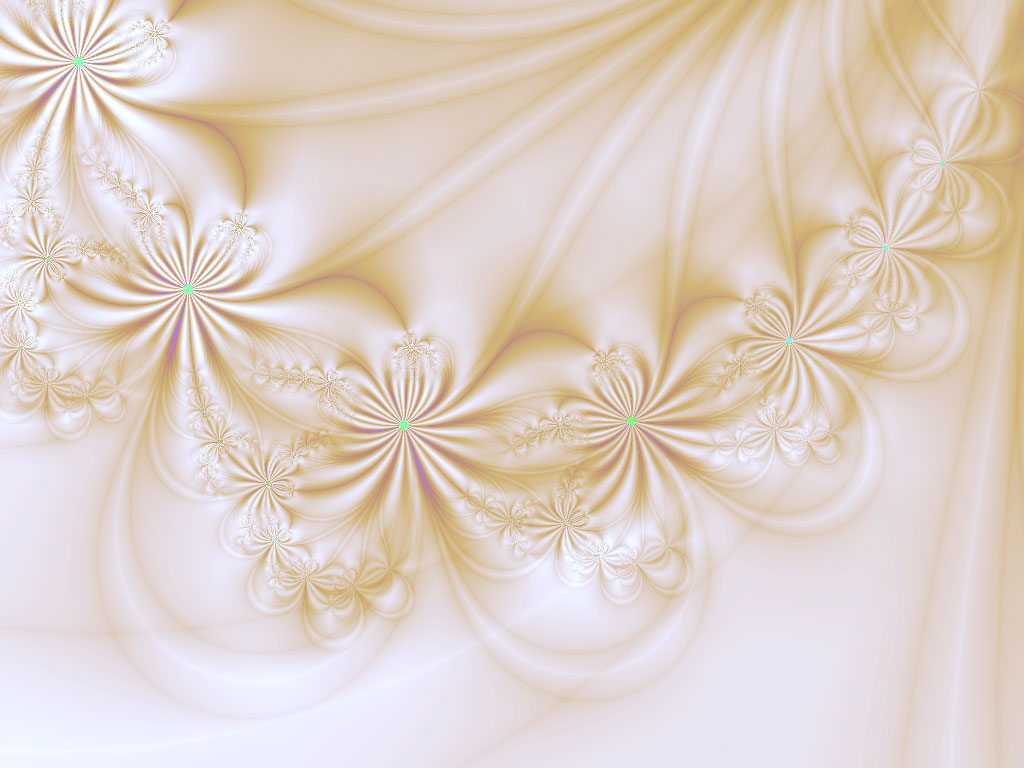 «Роби і не зважай на втому, 
і не чекай, що зробить хтось. 
Коли ж зробив, то щоб нікому 
перероблять не довелось»
Д. Білоус
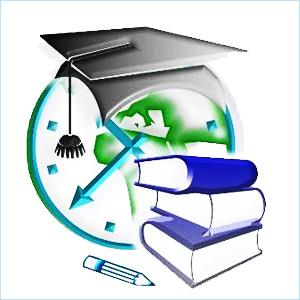 Життєве  кредо:
«Ніколи  не  зупинятися
 на  досягнутому, 
бо життя – це процес,
тому  потрібно
 рухатися  вперед»